Case study
Mapping regulation
EXERCISE
MAP VIA MATRIX
Work in groups (4-5 person) – 40 mins

Presentation by every group– 5 mins

Question to ask: whether my country has a regulation on this: 
fully, partially or none
		       +           /                 x
3
Example - MC Regulation Matrix by FI
Issues co consider for Mozambique
CONSUMER
Former consumer that had a credit history issue, 
guarantor

Employee
- agents
Issues co consider for Mozambique
TRANSPARENCY
Synchronized across channels, 
up to date information
Standard to compare
Websites and other channels
Accurate, comprehensive, not misleading, timely in plain language

DISCLOSURE
pre, during and post
Key facts statement
Cooling off period
Contract, statements, advertisement materials, receipts
Mapping Stakeholders
EXERCISE
Stakeholder Management Process
C
Stakeholder Mapping
4
2
POWER/INFLUENCE
1
3
INTEREST
[Speaker Notes: Interest of sSH , increasingly critical to success of the project
Stakeholder management is a critical component to the successful delivery of any project, programme or activity. 
A stakeholder is any individual, group or organization that can affect, be affected by, or perceive itself to be affected by a programme.]
EXTERNALS
 no trust, jealousy
 most asymmetry of information
PLACE TO COMMUNICATE
TRANSPARENCY is key to building consensus
HIDDEN SABOTAGE
PROCESS TO COMMUNICATE
members of NSFE SC
How often
every 3 months
regularly
How
Steering Committee 
Consult beforehand
What
Projects, inititatives
Why
Build up confidence and mutual trust
Eliminate asymmetry of information
Build up ownership
[Speaker Notes: FSPs are prone to better communicate with MC rather than prudentials. We are good policemen and they are bad policemen.


PLACE TO COMMUNICATE


PROCESS TO COMMUNICATE
List of focal points
Strong consultative approach]
Stakeholder Mngt Strategy
EXERCISE: MAPPING STAKEHOLDERS
LIST ALL INVOLVED
ORGANIZE THEM INTO 4 GROUPS
ASSIGN STRATEGY
Stakeholder Mapping
4
2
POWER/INFLUENCE
Main groups of stakeholders:
CB - enough powerful to lead financial education
Donor organizations/NGOs with direct mandate on FE 
Donor organizations with no direct mandate 
Private sector 
Public sector with no direct mandate 
Interested by passers 
Not interested influential stakeholders (MoE, Govmnt)
1
3
INTEREST
[Speaker Notes: Interest of sSH , increasingly critical to success of the project
Stakeholder management is a critical component to the successful delivery of any project, programme or activity. 
A stakeholder is any individual, group or organization that can affect, be affected by, or perceive itself to be affected by a programme.]
NGOs
Internationals
FE STAKEHOLDERS
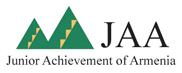 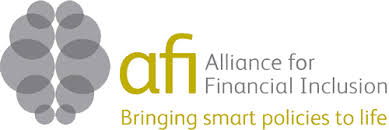 Public Financial 
Organizations
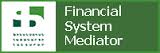 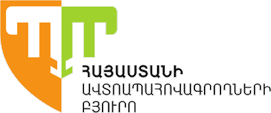 Government



Education Ministry
Finance Ministry
Social Affair Ministry
Territory Dev-t Ministry
National Institute of Education
Yerevan Municipality
Pension Awareness Center
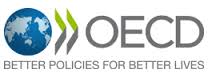 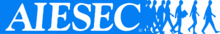 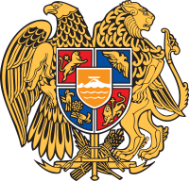 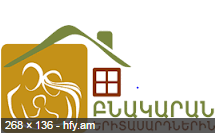 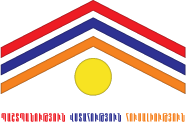 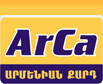 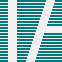 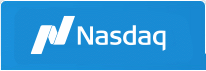 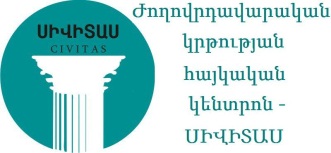 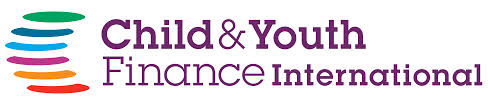 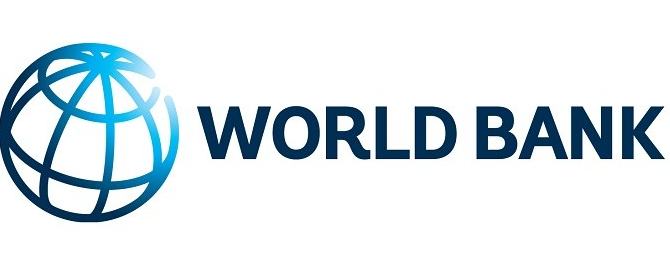 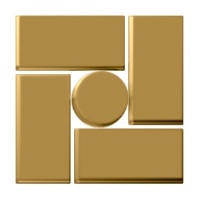 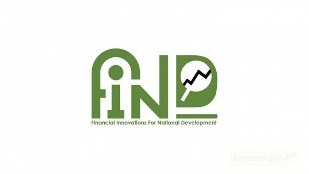 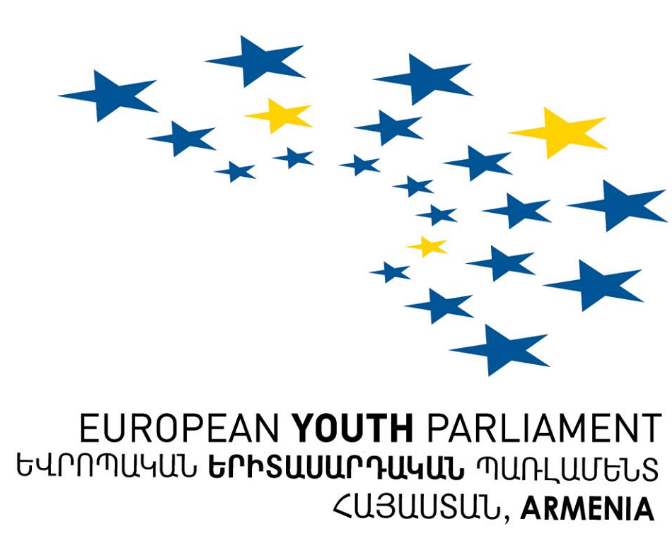 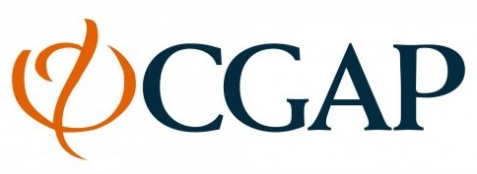 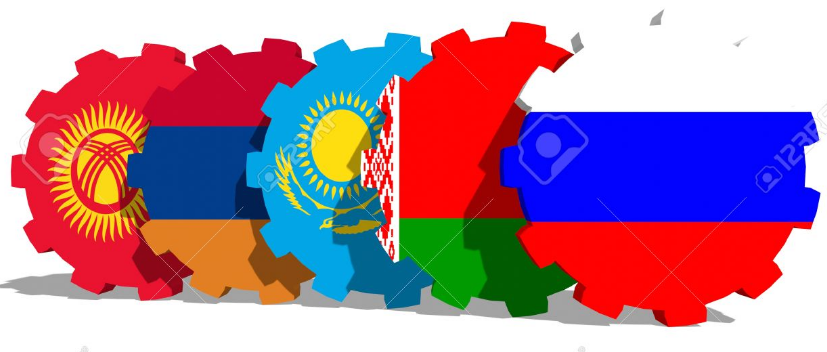 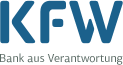 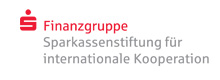 PRIVATE
17 banks
8 Insurers
33 MFIs
2 pension fundsns
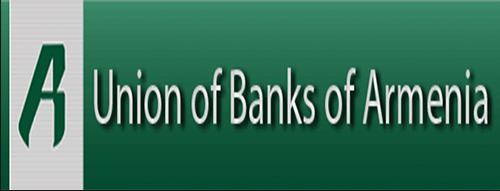 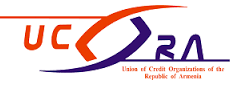 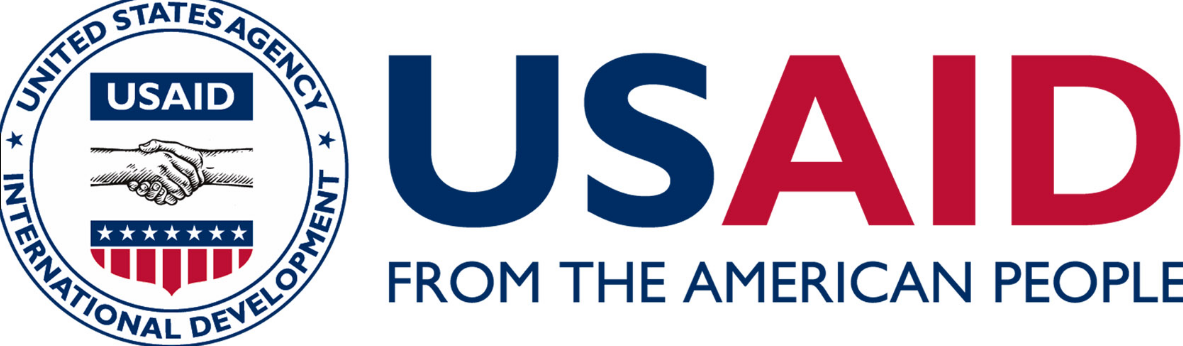 EXERCISING ENFORCEMENT
Read the Case Study And
Questions for Participants
Prioritize the identified findings. What is the most serious issue identified? What is the most urgent issue?
What kind of enforcement actions should be applied and how would you monitor their implementation?
Are there any authorities that should be consulted with respect to or informed about the planned enforcement actions?
Which of the enforcement actions should be publicized and how should they be communicated for maximum "industry guidance" and "customer education" effects?
Risk Assessment Process
Institutional Level
Significant Activity Level
Net MC Risk
Overall Risk
[Speaker Notes: The process begins by identifying the significant activities of an FSP. Then, the inherent risks and controlling factors for each significant activity are identified. 

Based on this, the net risk of each significant activity can be calculated, which is the inherent risk of a significant activity once it has been mitigated by an internal control (inherent risk -/+ internal control factors for each significant activity). The sum of the net risks of all significant activities determines the institution’s market conduct risk profile—its net market conduct risk. 

An FSP’s net market conduct risk can be mitigated by general risk mitigating factors, such as corporate governance, dispute resolution, internal audit and responsible crisis management. Once the FSP’s net market conduct risk is calculated, the control factors at the institutional level can be assessed. Net market conduct risk mitigated by institutional internal control factors gives the overall risk rating (net market conduct risk -/+ institutional internal control factors)]
Significant Activities
Significant activities  - retail activities (products, services, other activities) that are material to the institution. 

Products – consumer credit, digital payments, microinsurance, etc.

Other Activities - financial education, corporate social responsibility (CSR) activities and internal/outsourced processes (collateral evaluation, debt collection and agent delivery channel).
Criteria to identify significant activities are:
Quantitative: number of customers, financial measures (assets, revenue, premiums, capital, etc.), staff headcount (number of representatives, salespersons, agents, number of complaints, etc.) 
Qualitative: brand value of the product, strategic importance, or whether it is critical to ongoing operations.
[Speaker Notes: The risk assessment process begins by identifying the retail activities (products, services, other activities) that are material to the institution, known as “significant activities.” For example, an insurance company’s significant activities may include motor insurance and microinsurance, whereas for a bank it may be deposits or consumer credit. Examples of other activities are financial education, corporate social responsibility (CSR) activities and internal/outsourced processes that may have an impact on market conduct outcomes, such as collateral evaluation, debt collection and agent delivery channel. Some examples of the criteria used to identify significant activities are: > 
Quantitative: number of customers, financial measures (assets, revenue, premiums, capital, etc.), staff headcount (number of representatives, salespersons, agents, number of complaints, etc.) 
Qualitative: brand value of the product, strategic importance, or whether it is critical to ongoing operations.]
Inherent Risks
7 categories of inherent risks:
Inclusive and competitive marketplace
Transparency and marketing
Suitability
Professional Ethics and Standards
Due care
Safety and security risk
Legal environment (compliance)
[Speaker Notes: After defining the significant activities, the inherent risks of those activities to market conduct outcomes should be assessed. Based on the defined market conduct outcomes (Table 1), there are seven categories of inherent risks: 1 Inclusive and competitive marketplace 2 Transparency and marketing 3 Suitability 4 Professional Ethics and Standards 5 Due care 6 Safety and security risk 7 Legal environment (compliance)]
Internal Control
The ability of the FSP to control the inherent risks.



Internal control system
institutional level
significant activity
Internal Control
Significant Activities level
Institution level
Risk measurement –  MC risk measurement processes in place for every significant activity.
Policymaking – processes for establishing policy (strategy papers, regulations, guidelines, etc.) pertinent to the significant activity, which are able to manage the risks the FSP poses to consumer protection and comply with legal and regulatory requirements.
Policy implementation –whether the activities of an FSP in selected areas comply with the established policy.
Information management – whether all data and documents related to a consumer are properly filed and managed. It is also important to have an internal communication system for managing all the significant activities, in order to assure a level playing field and integrate internal processes.
Corporate governance. Consumers should be confident they are dealing with FSPs that have the fair treatment of customers at the core of their governance and corporate culture, and feel assured of the continuity and certainty of their investments.
Dispute resolution mitigates risk for an FSP.
Responsible crisis management.
Internal audits provide independent oversight of an FSP’s market conduct and consumer protection practices, and ensures practices are consistent across significant activities.
[Speaker Notes: Risk measurement – a supervisor determines whether an FSP has proper market conduct risk measurement processes in place for every significant activity. >
 Policymaking – a supervisor verifies whether an FSP has processes for establishing policy (strategy papers, regulations, guidelines, etc.) pertinent to the significant activity, which are able to manage the risks the FSP poses to consumer protection and comply with legal and regulatory requirements. > 
Policy implementation – a supervisor verifies whether the activities of an FSP in selected areas comply with the established policy. > 
Information management – a supervisor verifies whether all data and documents related to a consumer are properly filed and managed. It is also important to have an internal communication system for managing all the significant activities, in order to assure a level playing field and integrate internal processes.

In addition to managing and controlling significant activities, an FSP may be able to reduce its risks through proper risk management systems at the institutional level, including corporate governance, internal audit, dispute resolution and crisis management. Corporate governance. Consumers should be confident they are dealing with FSPs that have the fair treatment of customers at the core of their governance and corporate culture, and feel assured of the continuity and certainty of their investments. An FSP should not focus on its own risks when doing so may be to the detriment of its customers. The approval of policy, oversight and governance rests with an FSP’s board of directors and senior management. They are the custodians of good corporate governance and are responsible for ensuring the institution’s activities are conducted in a safe and sound manner, and in line with high standards of professionalism and sound business practice. Dispute resolution mitigates risk for an FSP. A good dispute resolution system can easily reveal problems within the institution (policy, processes, systems, etc.) and allow an FSP to solve them at an early stage and promote consumer confidence. The FSP can provide customers with reasonable channels to submit claims, make complaints, seek redress and not pose unreasonable barriers. Dispute resolution mechanisms should be objective, easy, available and timely. The procedures should allow complaints to be reviewed objectively without conflict of interest and be properly managed. The FSP should inform consumers of their right to seek further remedy or redress from FSAs or other channels.

Responsible crisis management. Many consumer rights violations happen during times of instability or crisis, such as large deposit withdrawals and exchange rate fluctuations. FSPs are often less responsive to addressing their customers’ needs during a mass crisis, when large numbers of customers suffer losses as a result of the FSP’s actions. During these difficult times, an FSP may miscommunicate, mislead or behave improperly with its customers. It is therefore important to have crisis management procedures in place that allow the company to provide timely, clear, objective communication with customers, and swift and objective dispute resolution for everyone. A supervisor should ensure that processes are in place to ensure that in times of macroeconomic instability, the FSP does not neglect or violate the rights of consumers, and strong communication to prevent them from panicking. Internal audits provide independent oversight of an FSP’s market conduct and consumer protection practices, and ensures practices are consistent across significant activities.]
SIGNIFICANT ACTIVITY NET RISK SCORECARD
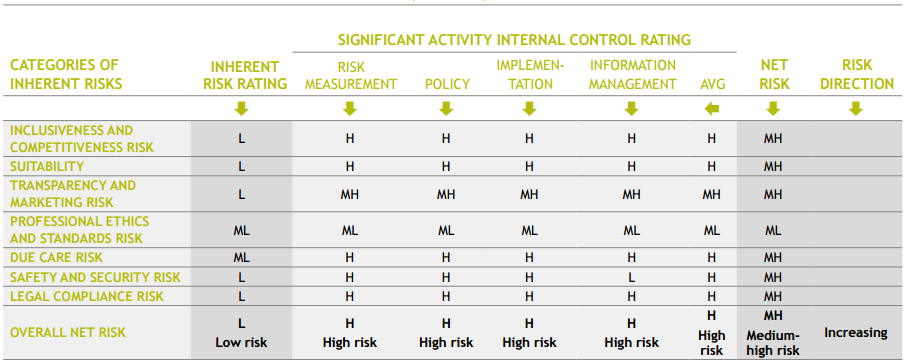 [Speaker Notes: The net risk of a significant activity is the inherent risk of every significant activity once it has been mitigated by control factors (inherent risk +/- control factor). Every significant activity has its own net risk scorecard that rates how high the inherent risks are, how well the FSP is controlling them and what direction the risks might take in the future (Table 2). A four score assessment system (high risk (H); medium-high risk (MH); medium-low risk (ML); and low risk (L) may be used for both inherent risks and internal controls. Calculating net risk requires the subjective judgment of a supervisor and also depends on the market environment and the FSP’s impact rating. The overall net risk of an FSP’s significant activities may be calculated as the average net risk of all significant activities. Risk direction shows the potential change in the net risk of a particular significant activity: increasing, decreasing or stable. Risk direction is assessed based on current and potential changes and trends both within the FSP and in the external environment. In the example above, the overall inherent risk of Significant Activity 1 is low at the moment. However, internal controls are very poor, elevating the level of risk. This means that although the FSP is currently in a good position (probably due to the high motivation and professionalism of the manager responsible for SA1), inherent risks may increase with any changes in management since the sustainable institutional processes for risk measurement, information management, policy development and implementation are either not in place or not sufficient. Therefore, the FSP’s net risk for consumer credit may be assessed as medium-high.]